Alternativní paliva a jejich právní předpisy z pohledu MPO
PetrolSummit 2017



Praha, 2.11.2017Ing. Pavel Šenych
Tři pohledy
Spontánní využívání alternativních pohonůekonomické chování

Řízené využívání alternativních pohonůekologické chování

Nařízené využívání alternativních pohonů  kalkulativní chování
Spontánní vyžívání alternativních pohonů
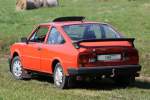 Šedesátá léta
 	Přestavby na LPG		- garážové		- firemní
			Škoda 130 Rapid, motor Fa 781.136B, alternativní pohon BA + LPG. Max. r. 175 km/h.
Taženo ekonomikou starších modelů Škoda, VAZ, Dacia

Daňové zvýhodnění spotřeby sazbou 3933 Kč/t (platná dodnes)

Ekologie byla doprovodným, ne prvoplánovým efektem
Řízené využívání alternativních pohonů
Devadesátá
Přetrvává LPG rozšířené o tovární modelyFIAT, Ford, Dacia, Opel, Renault, japonské značky
Nástup domácích alternativních paliv na bázi bioFAME, E85, SMN30, E95
Nástup zemního plynu CNG, výhledově LNG_________ekonomická_________                    ekologická
Vozidla na elektrický pohon - hybridy, později plně EV
Pokusy s H2, buď spalováním, nebo palivovými články
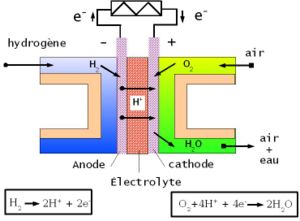 Nařízené využívání alternativních pohonů
Současnost
EU
Masivní podpora výstavby infrastrukturypodpora nákupů vozidel s alternativními pohony
ekonomické úlevy z provozu vozidel s alt. pohony

S jediným cílem plnění nařízených úspor emisí v dopravě a zahájení potlačování paliv z ropyEU stanovuje závazné i indikativní kvóty a cíle, určuje co je a co není započitatelné do plnění cílů, ukládá změny směřování sektoru
Legislativa problematiky paliv z pohledu MPO
Stěžejní zákon č. 311/2006 Sb., o pohonných hmotách a čerpacích stanicích;- opakovaný nosič transpozice evropských směrnic, naposledy směrnice 2014/94/EU o podpoře infrastruktury pro alternativní paliva, rozšíření výčtu paliv a zařazení elektromobility (z. 152/2017 Sb.)
Prováděcí předpis je vyhláška č.133/2010 Sb., o kvalitě a monitorování pohonných hmot, 
rozšíření výčtu pohonných hmot a zařazení kvalitativních požadavků (153/2017 Sb.) a stanovení rozsahu kontroly ČOI

Novelizaci zajišťovalo MPO ve spolupráci s MD, MMR a oborovými asociacemi
Účinnost nastala k 6.6.2017
Legislativa problematiky paliv z pohledu MPO
Doprovodné zákony:350/2011 o chemických látkách505/1990 o metrologii (183/2017)64/1986 o ČOI_________________________________________________
189/1999 o nouzových zásobách (225/2017)254/2001 vodní zákona (225/2017)353/2003 o spotřebních daních (65/2017)183/2006 stavební zákon (225/2017)13/1997 o pozemních komunikacích (225/2017)
Legislativa problematiky paliv z pohledu MPO
a vyhlášky:237/2005 o zdůvodněných ztrátách při dopravě a skladování (338/2014)61/2007 značkování a barvení minerálních olejů (169/2015)__________________________________________________

351/2012 nařízení vlády o kritériích udržitelnosti biopaliv268/2009 o technických požadavcích na stavby (323/2017)
Legislativa problematiky paliv z pohledu MPO
a ještě vybrané normy:ČSN EN 73 6060 čerpací staniceČSN EN 16 942 označování stojanů čer. stanic – úč. 1.10.2018ČSN EN 65 6503 kvalita LPG (EN 589)ČSN EN 65 6505 kvalita benzínu (EN 228)ČSN EN 65 6506 kvalita nafty (EN 590)ČSN EN 65 6507 kvalita FAME (EN 14 214)ČSN EN 65 6508 kvalita SMN B30ČSN EN 65 6510 kvalita FAME B20 a B30 (EN 16 709ČSN EN 65 6511 kvalita ethanolu do BA (EN 15 376)ČSN EN 65 6512 Ethanol E85ČSN 	65 6517 CNGČSN ISO 14687-2 vodík pro pohon
Vývoj prodejů PH v ČR
Novinové titulky
Nejoblíbenější alternativní palivo pro dopravu je zemní plyn23.8.2016Scania zaznamenala růst prodeje hybridů a vozidel na alternativní paliva8.4.2017
Zájem o alternativní paliva stále roste17.8.2017
Prodej alternativních paliv roste o desítky %24.3.2017
Nafta, plyn, či hybrid? Levná ropa brzdí prodej alternativních pohonů18.1.2015
Nejoblíbenější alternativní palivo pro dopravu je nyní zemní plyn (CNG)22..8.2016
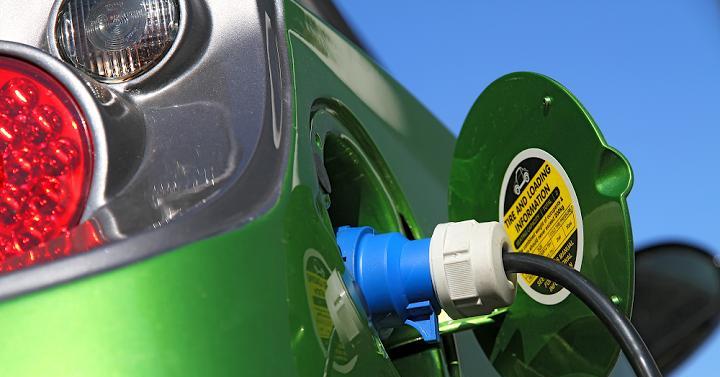 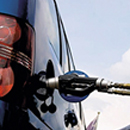 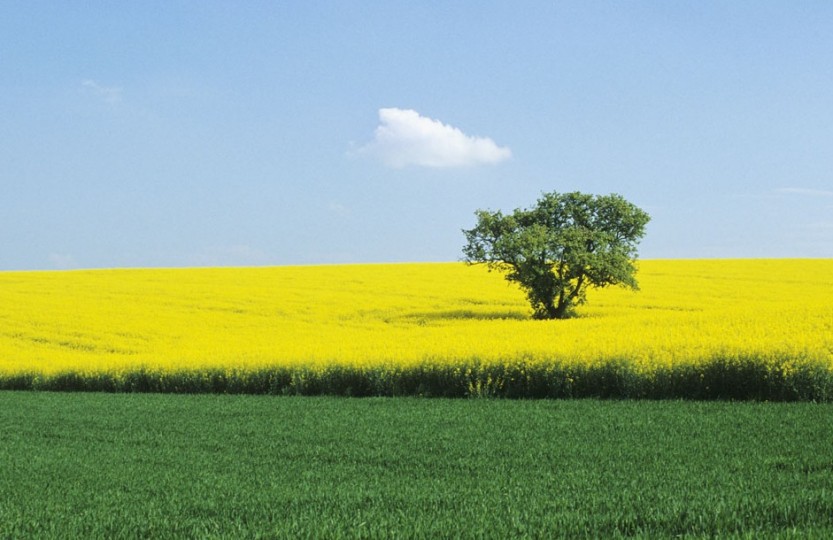 Novinové titulky
Norsko po podpoře elektromobilů zavede daň z Tesly17.10.2017
Opel na úpadek dieselů kašle, představil svůj nový nejsilnější nafťák6.9.2017Musk ukázal, jak teď vypadá výroba Tesly Model 3. Je opravdu velmi pomalá10.10.2017Německá ministryně se zbavila zánovní Tesly Model S, z pochopitelného důvodu18.7.2017Elektromobily v Evropě skoro nikdo nekupuje a největší automobilky do nich dávají jen zlomek svých investic do vývoje. Tak proč se všichni tváří jinak?7.10.2017Prodej biopaliv se zhroutil. Jsou dražší než benzin a nafta16.2.2016Tesla propouští stovky zaměstnanců. O důvodu zatím mlčí16.10.2017Špinavé stránky čistých paliv aneb co také znamenají alternativní energie19.4.2007
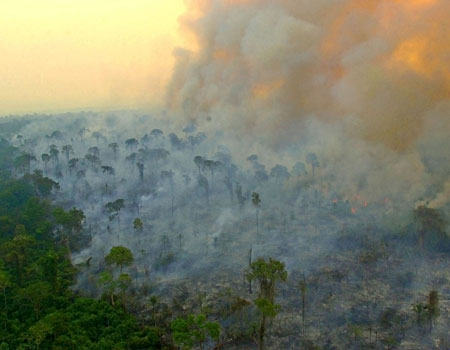 …. no a pak se v tom vyznejte…….
http://paliva-mares.cz/data/filecneache/bf/@283x0/bal-uh.jpg
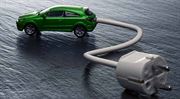 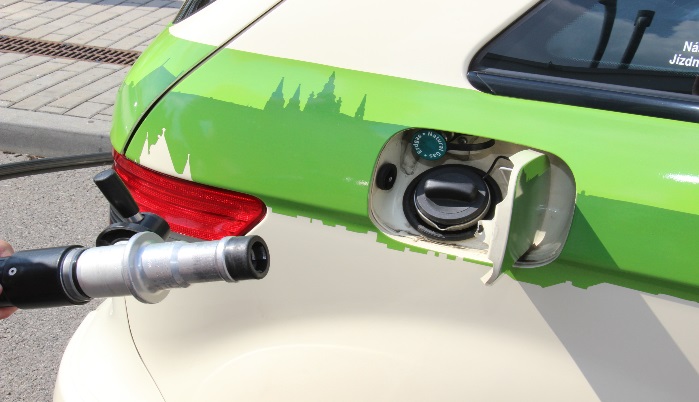 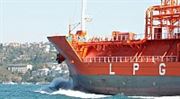 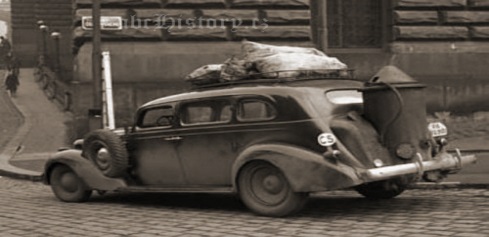 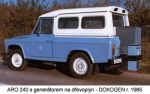 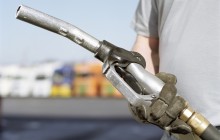 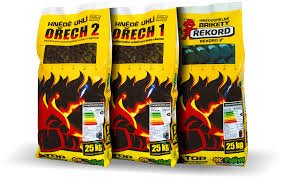 Děkuji za pozornost